Introducing ‘An Inspector Calls’ Coursework
Wednesday 13th OctoberTASKS
Watch the video on slide 8 – make some notes. 
Consider the two questions 
Select one question you would feel confident in answering. 

Before tomorrow 
 Watch the videos on slide 13 and 14
Coursework: The Key Points
Language 
The words and phrases used and how they space character and action. 


Structure 
The structure of something is how the writer chooses to order the events of the story. 


Form
A form is the method you select to tell your story and explore themes when presenting your work.
What is language, structure and form?
Language
The words and phrases used by Priestley to shape his characters and action of the play. 

Things you could discuss are:

Dialogue
Voice
Imagery 
Symbolism 
Colloquialism 
Euphemism 
Irony 
Repetition
Structure
The structure of something is how the writer chooses to order the events of the story. 

 How does Priestley focus our attention? 
Does the way Priestley reveals information to us increase the dramatic effect?
An Inspector Calls is written in three acts. Priestley cleverly structures the acts so that each of them ends on a gripping cliff-hanger. 
There is also a final climax, and then another twist at the very end. 
This use of structure helps to keep the audience engaged throughout.
Form
Remember that An Inspector Calls is a play and so it is meant to be seen in performance

Consider how the events that happened before the action on stage keep the audience guessing.
As it is a morality play, think about how the audience judges the characters and themselves
Remember that the audience would be trying to work out if any one person was to blame for Eva Smith’s death
What is dramaturgy?
The theory and practice of dramatic composition.

Things you could discuss: 

Stage directions 
Lighting 
Entrances and exits 
The setting never changes 
Sound – doorbell, phone 
Dramatic Irony
Contrasts 
The photograph 
Cliff-hanger
'An Inspector Calls' - IGCSE Literature Coursework Introduction — The Fishbowl
The Questions…
EITHER

Sheila Birling: ‘The Point is, you don’t seem to have learnt anything.’
Explore the impact of Eva Smith’s death on the characters in An Inspector Calls.

You must consider language, form and structure in your answer.
The Questions…
OR

Explore Priestley’s presentation of Sheila in the play.

You must consider language, form and structure in the play.
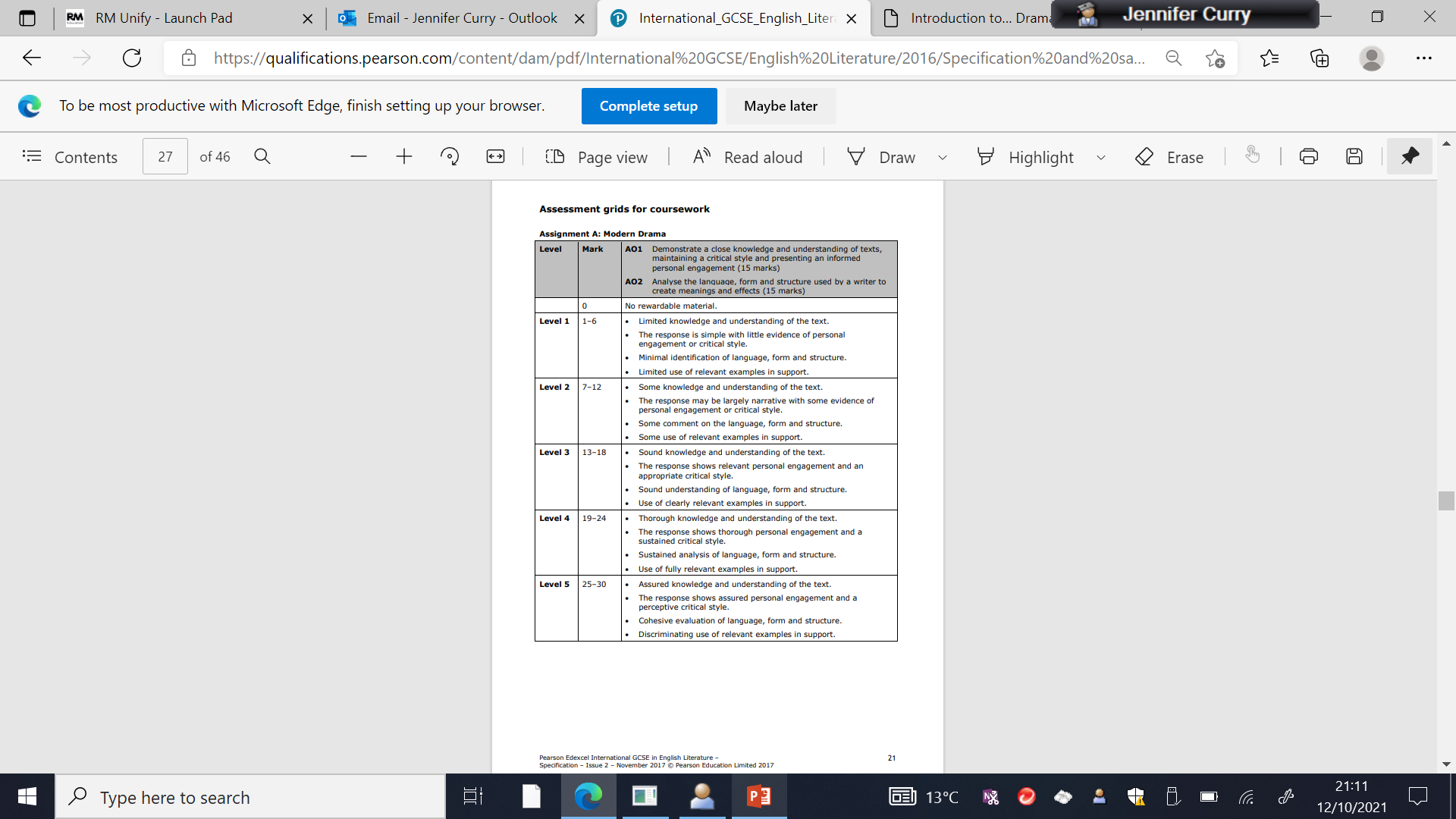 Mark Scheme
Something to think about…
(225) critique and feedback - the story of austin's butterfly - Ron Berger – YouTube
Let’s Plan…
'An Inspector Calls' - exemplar essay — The Fishbowl
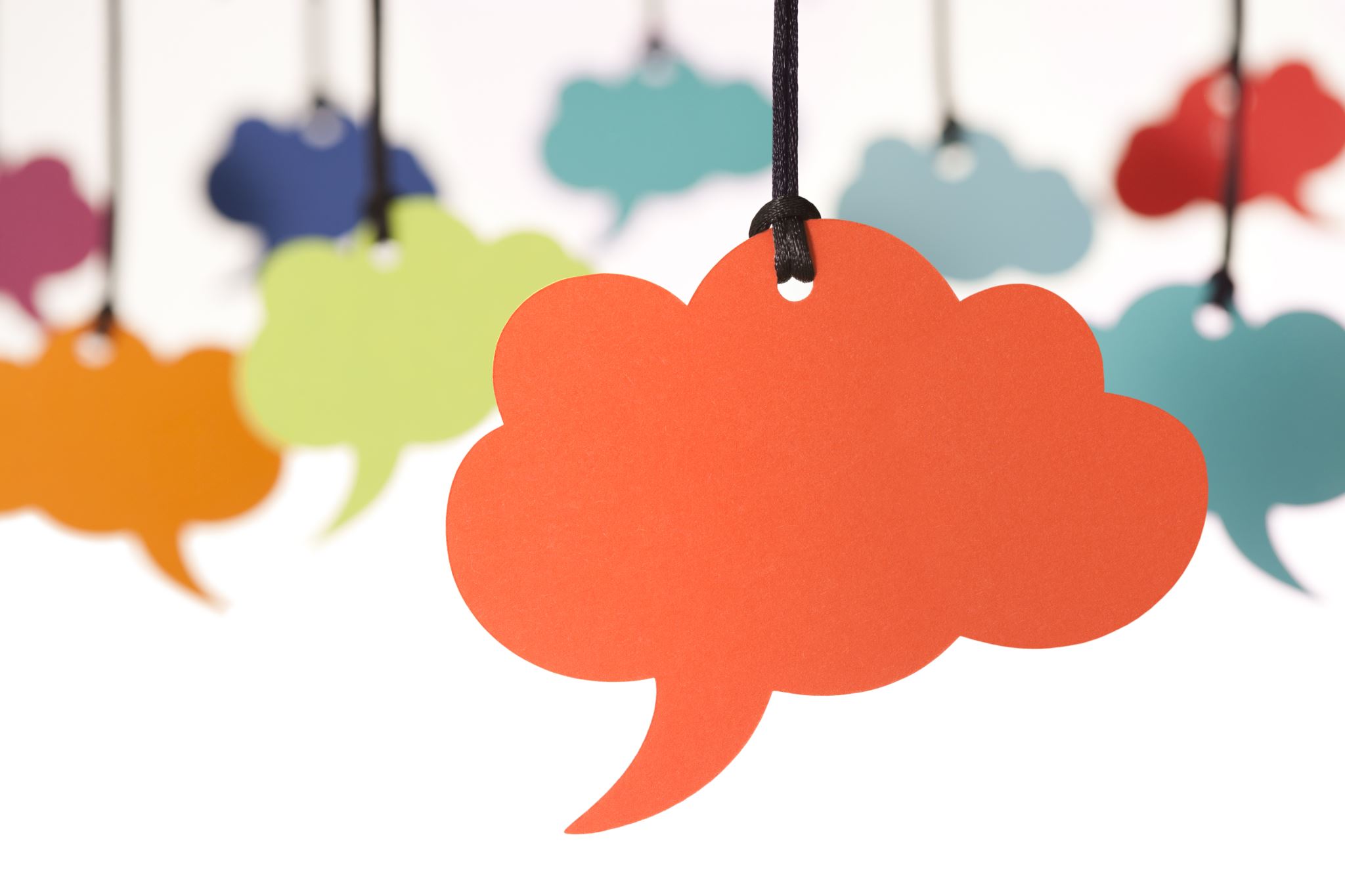 Let’s take a closer look…